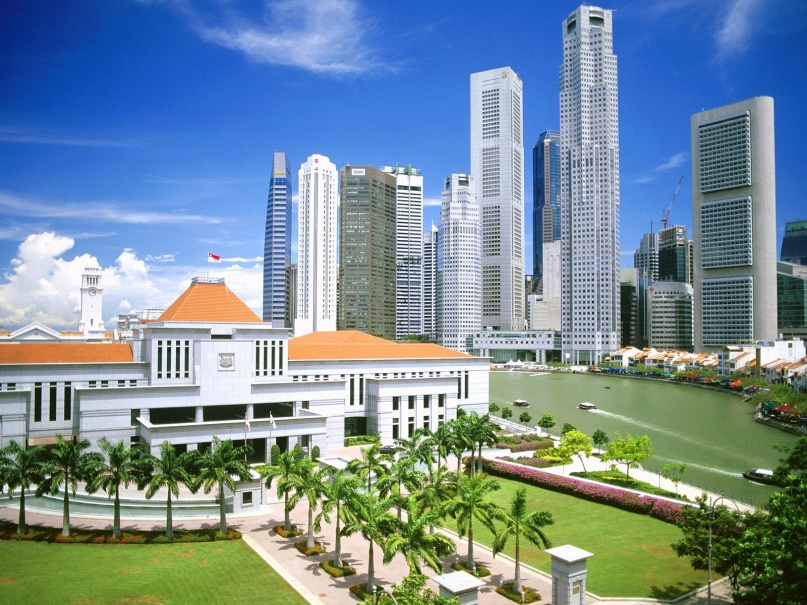 CSCI  1010
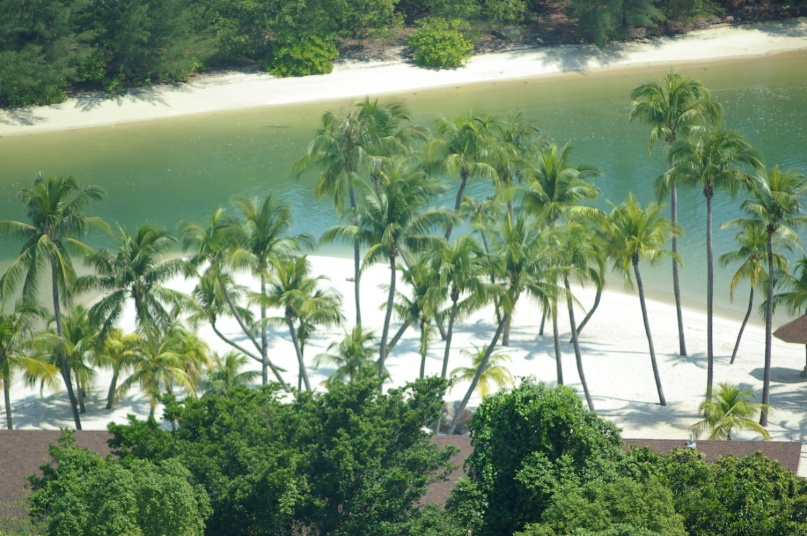 Introduction to Programming I
Instructor
Name:		Leong Lee, Ph.D. (U Missouri)
Office:		Claxton 315
Office Hours:	M/W/F  10:00am-11:00am, 			Tu/Th  12:35noon-1:35pm, 			or by appointment
Phone:		931-221-7038
E-mail:		leel@apsu.edu

Course site:	D2L (main) & 			a secondary website
1-min Self Introduction
Your name 
What do your friends call you? (short name)
Your major / why are you taking this course?
Your short story (why are you in APSU?)
Your programming background 
Personal interests and hobbies?
A show of hands
You have a notebook / laptop.
You can bring a notebook / laptop to class.
You have registered for this course on MPL
course id:	AUST-7399-ULNX-11
You have installed 
visual studio express 2010 or 
visual C++ express 2010 or 
any version of visual studio 2010